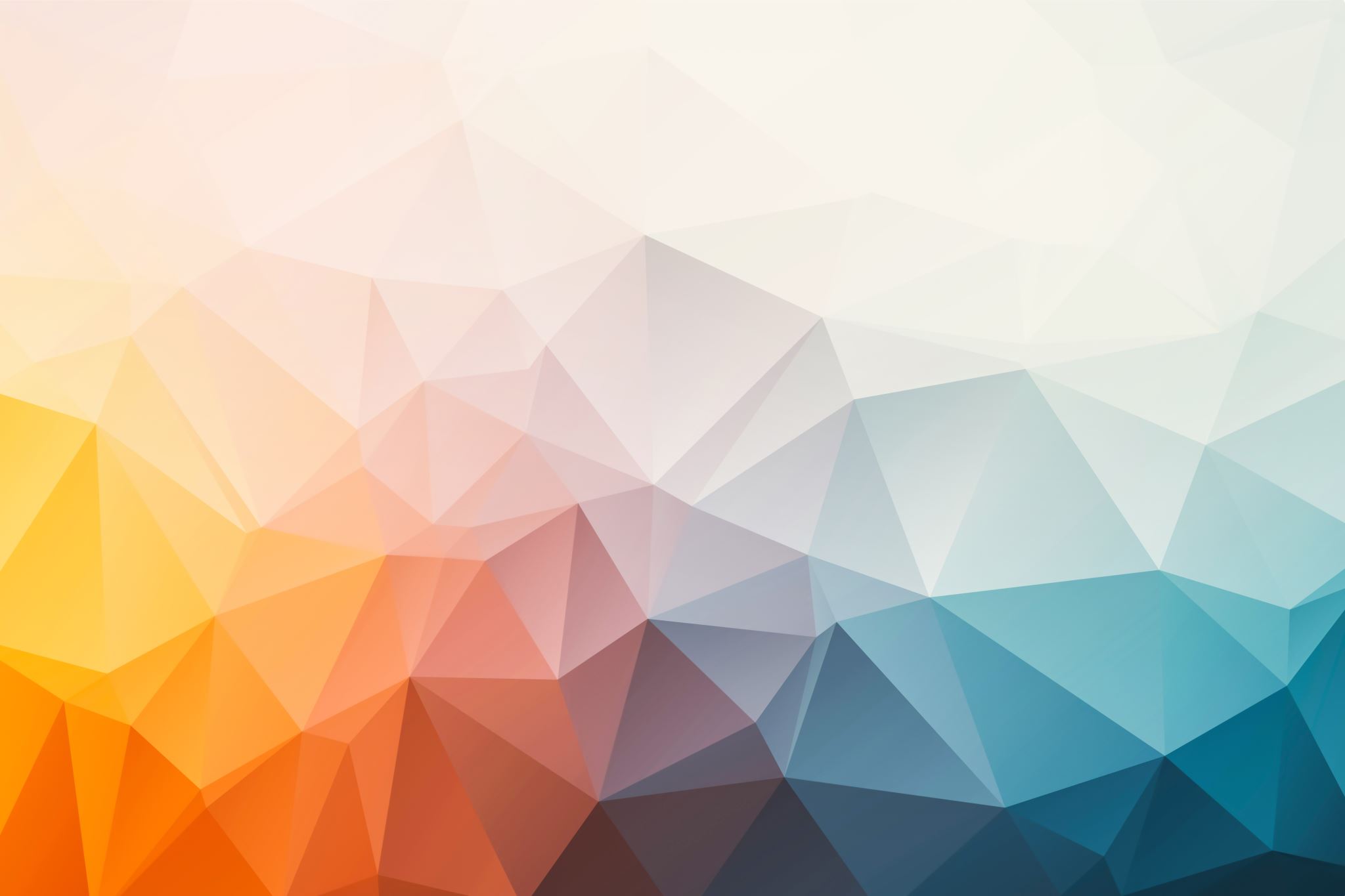 Pravilna šesterostrana prizma
Oplošje i obujam
Podsjetnik... BAZA=pravilni šesterokut
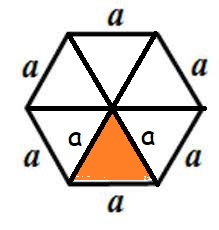 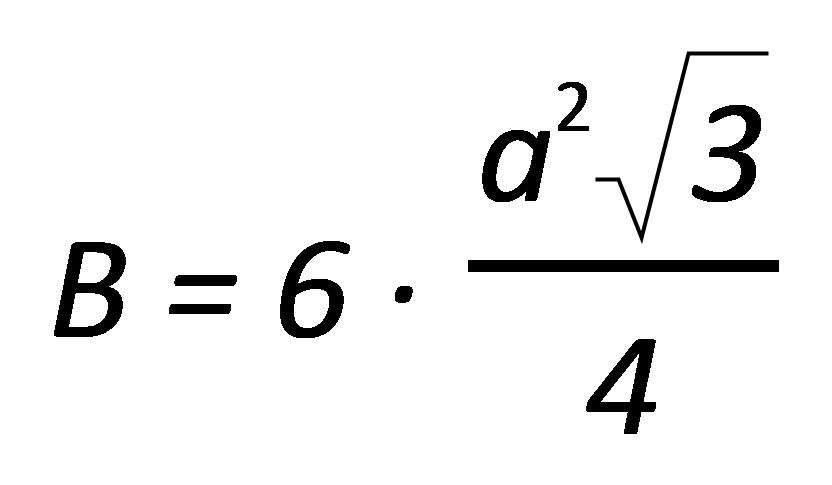 Mreža i oplošje
Kako računamo oplošje prizme (općenito)?
2B
+P
3
1
Obujam
Obujam prizme općenito?
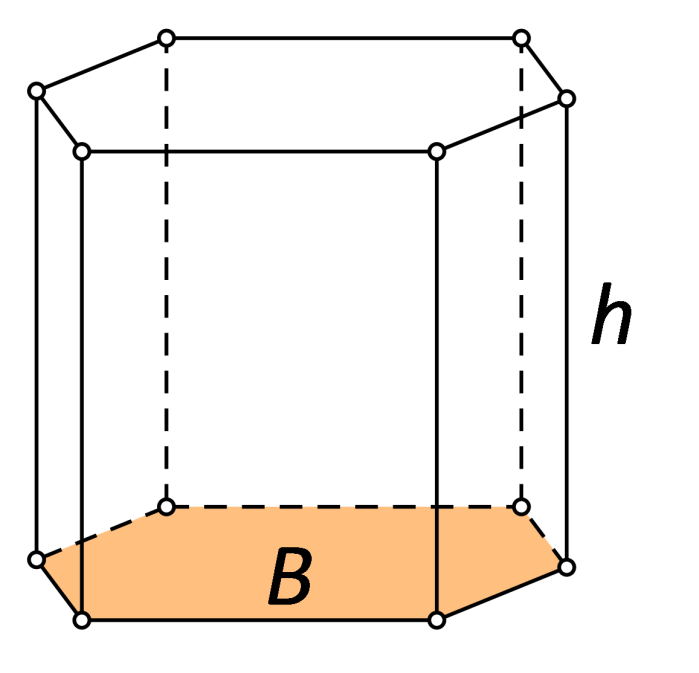 3
2
Površina baze...
Zadaci za vježbu
Na sljedećem slideu
pronaći ćeš rješenja…
Rješenja zadataka za vježbu
Autorica prezentacije:
Tea Bašković
Najtoplije zahvaljujem kolegici Bašković
na slanju prezentacije
i na dozvoli da materijale objavim na svojim web stranicama.
Antonija HorvatekMatematika na dlanuhttp://www.antonija-horvatek.from.hr/